Magyar Tannyelvű Speciális Alapiskola RimaszombatTantárgy: Magyar nyelv és irodalomÉvfolyam: nyolcadik
Tananyag -  
Fekete István: Tüskevár
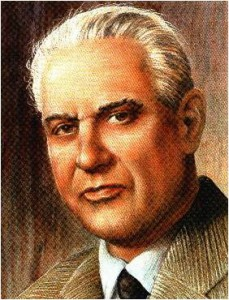 Fekete István: Tüskevár

Feladatok a regény 
feldolgozásához
Tervezzétek meg rajzlapra a könyv borítóját   és címlapját!
az író neve,
 a mű címe,
 kiadó neve,
 a kiadás helye,
 a kiadás éve, 
rajz.
Címlapkészítés
1.     Mikor és hol játszódik a regény?
2.     Mit jelent a berek?
Nézd meg egy szótárban, és másold le!
3.     Készíts térképet a berek helyéről!
4.     Csoportosítsd a szereplőket!
5.     Milyen feltételekkel utazhatott 
         Tutajos a berekbe?
A következő feladatokat    írd be                    a füzetedbe!
a)     Sorold fel a regényben előforduló állatokat betűrendben!
b)     Mutasd be az egyiket!
Nézd meg egy állatokról szóló könyvben, és írd le:
-         Milyen a külseje
-         Mérete
-         Színe
-         Tápláléka
-         Élőhelye
-         ...
c)      A választott állatot rajzold le, vagy keress róla egy képet, 
és azt ragaszd be!
Állatok              a regényben
Írj haza levelet Tutajos vagy Bütyök nevében!
    E/1. személyben írj, térj ki egy-két esemény 
részletesebb ismertetésére; 
hogyan zajlott le, mit éreztél...
A levél részei:
-        megszólítás,
-        maga a levél,
-        elköszönés,
-        dátum,
-        aláírás.
Levél
A tüskevár
Kik építették, és mire használták a Tüskevárat?
Rajzold le egy rajzlapra, hogyan képzeled el,
                   milyen volt régen a Tüskevár?
Rajzold le egy rajzlapra a regény egy jelenetét, és írj hozzá egy rövid idézetet!
Kedvenc jelenet
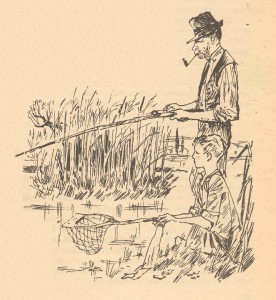